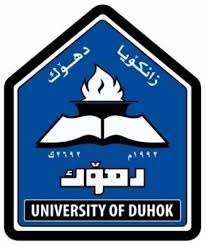 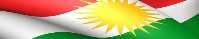 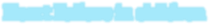 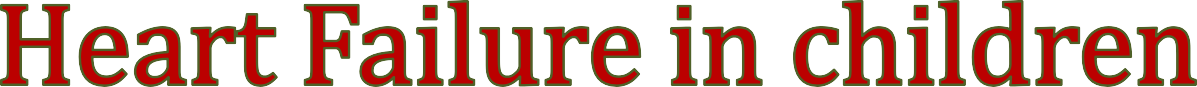 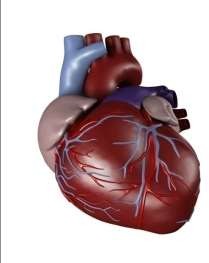 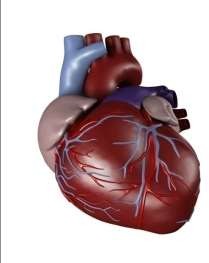 Heart failure
CHF is defined as the pathophysiologic state in  which the heart is unable to pump blood at a  rate commensurate(proportionate) with the  body's metabolic needs (oxygen delivery).
	Heart failure occurs when the heart cannot  deliver adequate cardiac output to meet the  metabolic needs of the body.
Factors Affecting Cardiac Performance
Cardiac output depends on: stroke volume  and heart rate.
Stroke volume is dependent on three  important factors:
preload,
afterload and
contractility.
Factors Affecting Cardiac Performance
Preload:
Preload (volume overload, End Diastolic Volume).
preload (such as in VSD, PDA, or valvular insufficiency).
Afterload:
Afterload is the resistance (pressure) against which the heart must
pump blood: e.g; systemic vascular resistance.
Afterload (such as with aortic stenosis, pulmonary stenosis, or  coarctation of the aorta)
Contractility
Contractility (Cardiac Performance Independent of Preload or
Afterload)
Volume overload is the most common cause of CHF in children
Factors Affecting Cardiac Performance
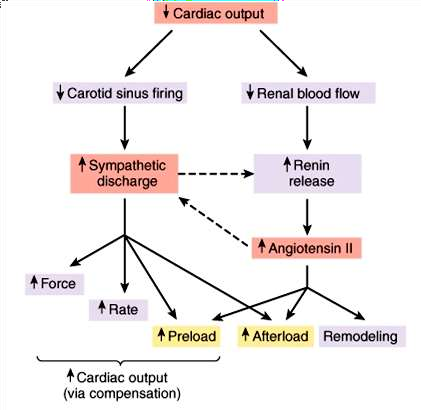 Compensatory mechanisms in heart failure
Cardiac compensation
increased HR and cardiac contractility
Cardiac dilatation (The Frank-Starling mechanism)
Myocardial hypertrophy
Systemic compensation
Increase the blood volume
Redistribution of blood flow
Increase of erythrocytes
Increased ability of tissues to utilize oxygen
neurohormonal compensation
Sympathetic nervous system
Renin-angiotensin system
Atrial natriuretic peptide; endothelin
Etiology of Heart Failure
Etiology of Heart Failure
In the first weeks of life, CHF is most commonly  due to an excessive afterload being placed on the  myocardium.
CHF presenting around 2 months of age is usually  due to increasing left-to-right shunts of  congenital heart defects that become apparent as  the pulmonary vascular resistance decreases.
	Acquired heart disease, such as myocarditis and  cardiomyopathy, can present at any age.
Classification of heart failure
According to the course of disease
Acute HF
Chronic HF
According to the severity
mild HF or complete compensation
middle HF or incomplete compensation
severe HF or decompensation  3)According to the cardiac output (CO)
Low-output HF: due to volume overload, pressure  overload & contractility problems.
High-output HF: Heart Rate is primarily affected;3A(Anemia,  Arrythmia, AV Fistula)
(4) According to the location of heart failure
Left -side heart failure (LHF)
Right-side heart failure (RHF)
Biventricular failure (whole heart failure)
According to the function impaired
systolic failure :Myocarditis, hypertension
Diastolic failure: restrictive cardiomyopathy,  cardiac tamponate.
CLINICAL MANIFESTATIONS
Clinical presentation of CHF in infants includes poor  feeding, failure to thrive, tachypnea, and diaphoresis with  feeding.
Older children may present with shortness of breath, easy  fatigability, and edema.
The physical examination findings depend on whether  pulmonary venous congestion, systemic venous  congestion, or both are present.
Tachycardia, a gallop rhythm, and thready pulses may be  present with either cause.
If left-sided failure is predominant, tachypnea, orthopnea,  wheezing, and pulmonary edema are seen.
If right-sided failure is present, hepatomegaly, edema, and  distended neck veins are present.
IMAGING STUDIES
chest x-ray: cardiomegaly.
ECG: Arrhythmias
An echocardiogram assesses the heart  chamber sizes, measures myocardial function  accurately, and diagnoses congenital heart  defects when present.
Treatment principles
(1) Correct the underlying causes of HF
(2) Diet; (low salt and high calories)
(3) Digitals; Improve the cardiac contractility
(4) Diuretics; Reducing preload: frusemide
(4) Dilators;	Reducing afterload; ACE
Remember 4 D
Treatment of Heart Failure
Diuretics; Reducing preload
Improve the cardiac contractility
Dilators;	Reducing afterload
Thanks